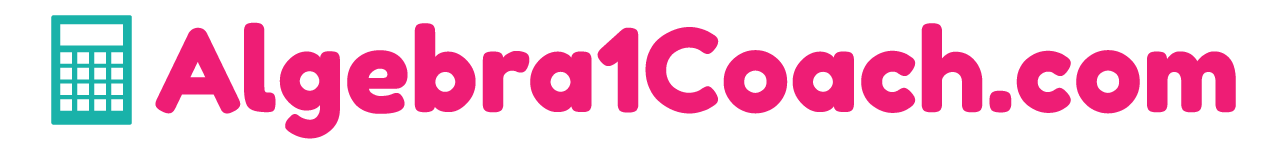 Properties of Real Numbers
Unit 1 Lesson 4
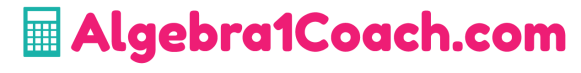 PROPERTIES OF REAL NUMBERS
Students will be able to:
Recognize and use the properties of real numbers.

Key Vocabulary:
Identity Property
Inverse Property
Equality Property
Associative Property
Commutative Property
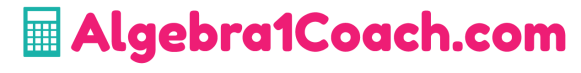 PROPERTIES OF REAL NUMBERS
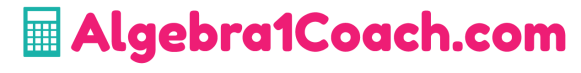 PROPERTIES OF REAL NUMBERS
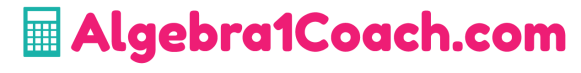 PROPERTIES OF REAL NUMBERS
2. INVERSE PROPERTIES
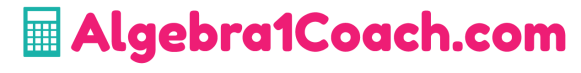 PROPERTIES OF REAL NUMBERS
2. INVERSE PROPERTIES
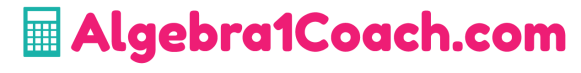 PROPERTIES OF REAL NUMBERS
2. INVERSE PROPERTIES
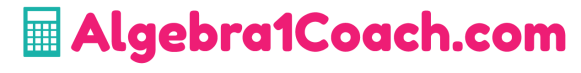 PROPERTIES OF REAL NUMBERS
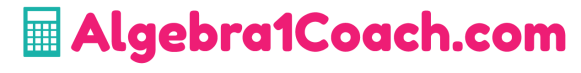 PROPERTIES OF REAL NUMBERS
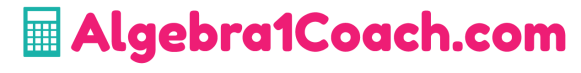 PROPERTIES OF REAL NUMBERS
3. EQUALITY PROPERTIES
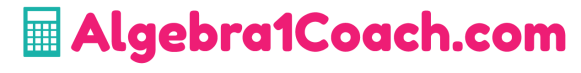 PROPERTIES OF REAL NUMBERS
3. EQUALITY PROPERTIES
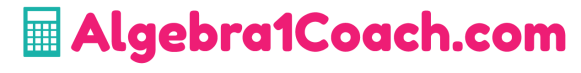 PROPERTIES OF REAL NUMBERS
3. EQUALITY PROPERTIES
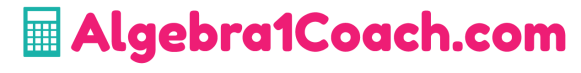 PROPERTIES OF REAL NUMBERS
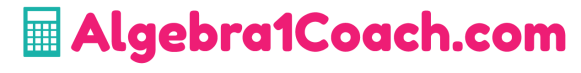 PROPERTIES OF REAL NUMBERS
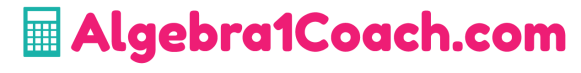 PROPERTIES OF REAL NUMBERS
4. COMMUTATIVE PROPERTIES
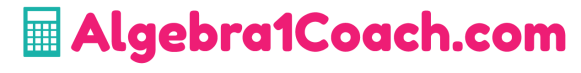 PROPERTIES OF REAL NUMBERS
4. COMMUTATIVE PROPERTIES
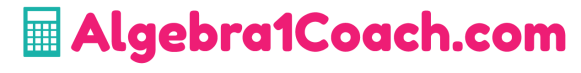 PROPERTIES OF REAL NUMBERS
5. ASSOCIATIVE PROPERTIES
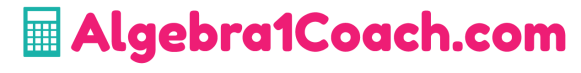 PROPERTIES OF REAL NUMBERS
5. ASSOCIATIVE PROPERTIES
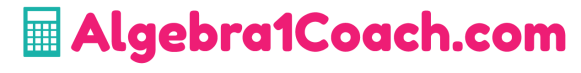 PROPERTIES OF REAL NUMBERS
Sample Problem 3: Simplify variable expressions. Show all possible answers.
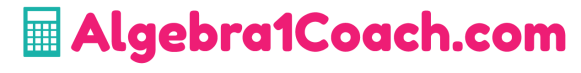 PROPERTIES OF REAL NUMBERS
Sample Problem 3: Simplify variable expressions. Show all possible answers.
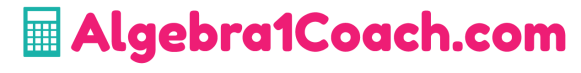